MATRIKS & TRANSFORMASI LINIER
D e t e r m i n a n
Riri Irawati, M.Kom
1
Materi
Kesamaan Matriks
2
Pengertian Determinan
Menghitung Determinan 2x2 dan 3x3
3
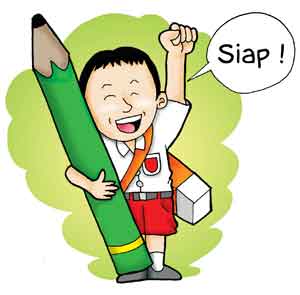 4
Sifat-sifat Determinan
5
Contoh & Latihan
Tujuan
Secara Umum 
	Mahasiswa memahami pengertian dari kesamaan matriks dan determinan matriks.

Secara Khusus
	Mahasiswa dapat menyelesaikan perhitungan kesamaan matriks dan menghitung nilai determinan berordo 2x2 dan 3x3 serta mengetahui sifat-sifat determinan.
Kesamaan Matriks
Dua buah matriks dikatakan sama  jika memenuhi dua kriteria berikut ini.
	1. Ordonya sama
	2. Komponen/elemen yang letaknya sama.
Permasalahan yang muncul dalam kesamaan dua matriks ini adalah  menyelesaikan bentuk aljabar. Baik aljabar sederhana, sistem persamaan linier, persamaan kuadrat dan sebagainya.
Yang harus kita lakukan untuk menyelesaikan soal kesamaan dua matriks adalah menyamakan komponen-komponen yang seletak dan “mengeluarkannya” dari matriks. Setelah itu diselesaikan dengan perhitungan aljabar.
Kesamaan Matriks
Kesamaan dua matriks nantinya akan berhubungan dengan operasi matriks, dimana matriks yang kiri setelah dioperasikan menjadi sama dengan matriks yang kanan.
Contoh 1
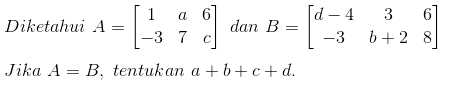 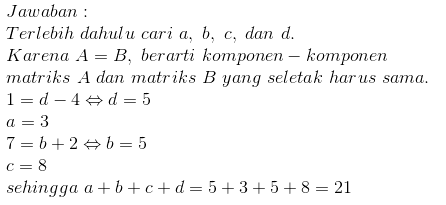 Contoh 2
Berapa x.y?
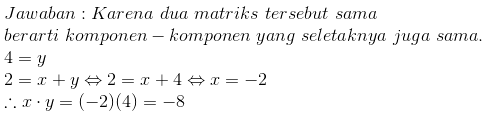 Contoh 3
Sebuah matriks P berordo 2x2 memenuhi persamaan seperti dibawah ini, tentukanlah matriks P!
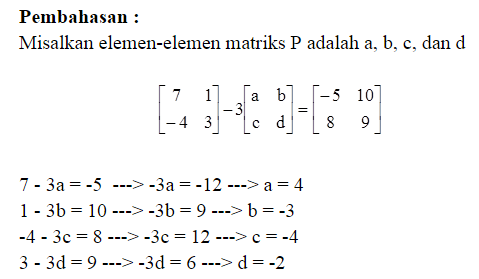 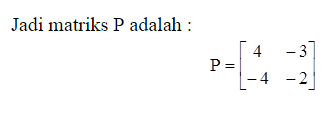 Pengertian Determinan
Determinan matrik A diberi lambang atau notasi det A atau |A|.
Nilai determinan suatu matrik merupakan bilangan skalar. 
Determinan didefinisikan pada matriks bujur sangkar 2x2, 3x3, 4x4 dst.
Determinan Matriks
Untuk menghitung determinan matriks berordo 2x2, 3x3, 4x4...mxn dapat dilakukan dengan menggunakan Metode Sarrus dan Teorema Laplace.
Menghitung Determinan Matriks
Berordo 2x2
Dengan cara Metode Sarrus


				  atau                         

Dengan Teorema Laplace
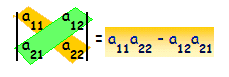 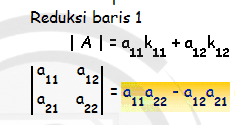 Determinan Matriks Ordo 2x2
Ingat !
Contoh :
Maka det(A) = 2.6 – 1.4 = 12 – 4 = 8
Contoh Soal ordo 2x2
Det (B) = ?
Det (C) = ?
Det (A) = ?
Menghitung Determinan Matriks ordo 3x3
+
+
+
-
-
-
Langkah-langkah : (dengan menggunakan metode sarrus) 
Salin elemen kolom 1 dan kolom 2 ke sebelah kanan tanda garis vertikal dari determinan ordo tiga.
Jumlah hasil kali elemen diagonal utama dan elemen yang sejajar diagonal utama dan dikurangi dengan jumlah hasil kali elemen diagonal samping dan elemen yang sejajar dengan diagonal samping.
Determinan Matriks Ordo 3x3
+
+
-
+
-
-
Maka det(A) :
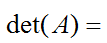 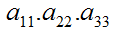 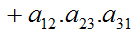 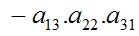 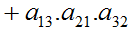 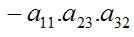 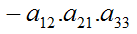 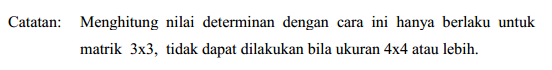 Contoh Soal
Diketahui :							Tentukan determinan dari matriks A!
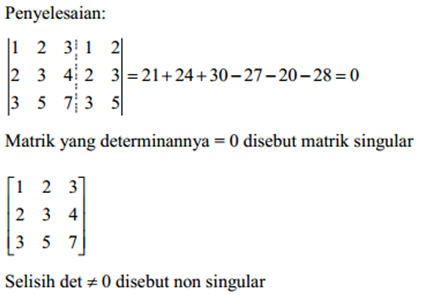 Contoh soal ordo 3x3
Det (B) = ?
Det (D) = ?
SIFAT - SIFAT DETERMINAN
Sifat 1
					det(At) = det(A)
Contoh :
			

   		 
                                       det(A) = 7                           det(At) = 7

Sifat 2
	Jika matriks B adalah hasil dari matriks A dengan menukarkan dua baris sebarang, maka
					det(B) = - det(A)
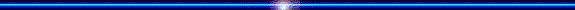 Contoh
Diberikan matriks					maka det(A) = 6.




Jika			      , maka det(B) = -det(A) = -6.
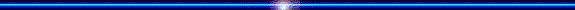 Sifat 3
Jika matriks B diperoleh dari matriks A dengan mengalikan bil.real k dengan satu baris (kolom) dari matriks A, maka
			det(B) = k.det(A)

Contoh:
Diberikan matriks 		     		dgn det(A) = 6



Jika 			        det(B) = 2 x det(A) = 2x6 = 12
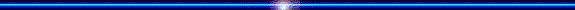 Sifat 4
Jika suatu matriks terdiri dari dua baris (kolom) yang elemen – elemennya sama, maka determinannya adalah nol.

Contoh: 
Matriks 			   maka determinannya = nol.




Jika suatu matriks terdiri dari satu baris (kolom) dengan elemen nol, maka determinannya adalah nol.
Sifat 5
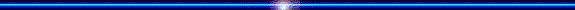 Sifat 6
Jika matriks A dan B dapat dikalikan, maka	
		det(AB) = det(A).det(B)
 Contoh
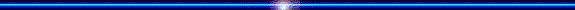 Tugas Latihan
Dibuku tugas :
No. 25
No.27
No.28
No.33
No. 34
Latihan PR - 1
1. Tentukanlah nilai x dan z yang memenuhi persamaan matriks berikut ini :



2.  Tentukan besar sudut a dan b.



3. Tentukan nilai a
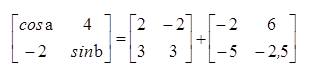 Latihan PR - 2
Diketahui matriks-matriks dibawah ini, tentukan determinan matriks-matriks tersebut dengan menggunakan Metode Sarrus !